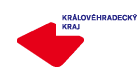 Síť pobytových služeb pro seniory
Pobytové služby nesmějí řešit nedostatek financí uživatelů terénních služeb, ani nedostatečnou síť terénních služeb.
Pobytové služby nesmějí růst na úkor růstu terénních služeb.
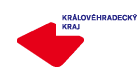 Síť pobytových služeb
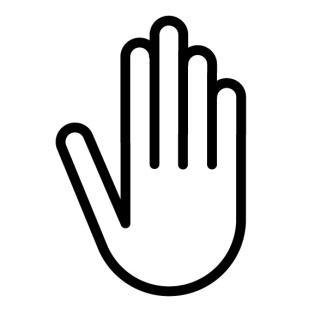 Stanoví  stopku pro kapacity pobytových služeb pro seniory a zdravotně postižené
z prostředků kraje a MPSV nebudou vyšší kapacity podpořeny
Určení sítě vysílá jasný signál potenciálním poskytovatelům
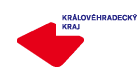 Síť pobytových služeb
Královéhradecký kraj má k dispozici 2 482 lůžek pro seniory
Akutní potřeba je mezi 1 800 – 2 380 lůžek
Neúčelně je využita kapacita min. v počtu 670 lůžek, tj. 27 % kapacit
účelnější využití kapacit pokryje nárůst počtu seniorů do roku 2016
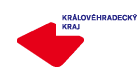 Síť pobytových služeb
Pobytové služby jsou regionální, přetlak v jednom zařízení není důvodem k navyšování krajských kapacit
Do budoucna lze zvažovat změnu struktury sítě
Část uživatelů pobytových služeb se do zařízení dostávají kvůli absenci služeb terénních
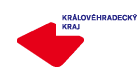 Víceleté financování sociálních služeb
Sociální služby mají charakter veřejné služby, zadávané veřejnoprávními subjekty.
Služby jsou zadávány v konkrétní podobě pro konkrétní území.
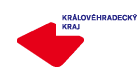 Principy
Obce a kraj postupují společně při zadávání služeb v území 
U vybraných sociálních služeb je garantována kontinuita
Sociální služby jsou posuzovány bez ohledu na právní formu poskytování
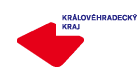 Principy
Vize víceletého financování bude vytvořena na principu partnerství kraje, obcí a poskytovatelů
Rozsah změny ve financování služeb bude společnou dohodou
Rozsah změny co do počtu služeb, systémovosti  bude společnou dohodou
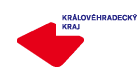 Hlavním cílem
Posílení prvku stability a kontinuity služeb
Jasného stanovení podoby služeb (rozsah a nastavení služeb)
Přiměřené zajištění potřeb
Zajištění přiměřené ceny a způsobu její úhrady
Způsob zadávání nových kapacit
[Speaker Notes: Zadávání v obecném smyslu – reakce na nové výzvy]
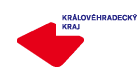 Výhody pro organizace
Zpětná vazba na nastavení, rozsah a cenu služby
Jistota finančních prostředků
Možnost lépe plánovat služby
Možnost lepšího řízení nákladů služby
Pro některé služby může přinést zlepšení finanční situace
Menší administrativní náročnost 
Vyřešení problematiky veřejné podpory
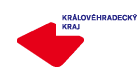 Nevýhody pro organizace
Větší rigidita služeb
Nezahrnutí všech činností u některých služeb
Pro některé služby může zhoršit finanční situaci
Náročnost vyjednávání před zahájením víceletého financování
Některé služby nebudou zahrnuty do systému víceletého financování
Peníze budou směřovat ke službám, nikoli k organizacím!
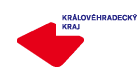 Predikce vývoje sociálních služeb včetně nákladů
Vývoj služeb do roku 2016 musí respektovat hlavní změny – stárnutí populace, absenci ambulantních služeb pro osoby s mentálním postižením, podpora rodin s dětmi a rozvoj terénních služeb pro duševně nemocné.
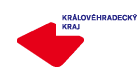 Priority plánu – růst služeb
Zvyšování dostupnosti pečovatelských služeb
Zvýšit dostupnost domovinek pro seniory
Zvýšit dostupnost denních programů pro dospělé osoby s mentálním postižením
Racionalizovat poradenské služby
Zvýšit kapacitu odlehčovacích služeb
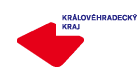 Priority plánu – růst služeb
Nezvyšovat kapacitu NZDM
Zvýšit dostupnost terénních a ambulantních služeb pro duševně nemocné
Nezvyšovat kapacitu terénních a ambulantních služeb pro osoby bez přístřeší
Podporovat rozvoj přirozených zdrojů pro osoby bez přístřeší
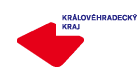 Predikce nákladů
Projekce nákladů služeb do roku 2016
Zachycuje stav ke stávající legislativě
Nezahrnuje změny v souvislosti se zákonem o dlouhodobé péči
Informace o potenciálním růstu služeb
Počítá s podílem obcí cca v poměru roku 2010
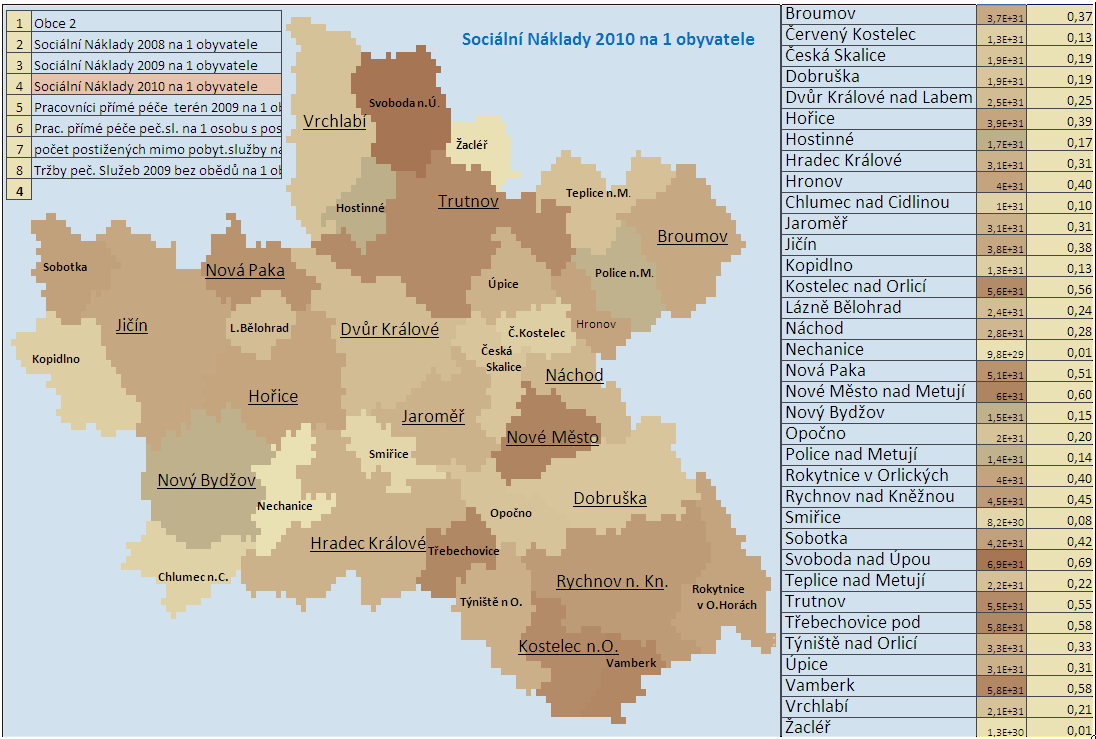 Výdaje  do sociální oblasti z rozpočtu obcí a měst
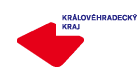 Služby sociální prevence a finance EU
Královéhradecký kraj má zájem na zachování stávající sítě služeb.
Finance z EU již pouze v omezené míře.
Je na rozhodnutí obcí, jak se vypořádat s úbytkem financí na služby sociální prevence.
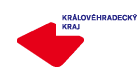 Služby sociální prevence
Výdaje IP za rok 2011 cca Kč 83 000 000,-
IP financují služby do 30. 6. 2012 nebo 31. 7. 2012
Podpořeno 50 služeb ve 13 obcích
Vzniklo 7 nových služeb, 8 rozšířilo kapacitu
V roce 2008 do podpořených služeb směřovalo cca Kč 37 000 000,- z prostředků KHK a SR
Obce snížily podporu do těchto služeb o Kč 10 mil. oproti roku 2008
Pokračování projektu není jisté, určitě však bude pokračovat v omezené míře
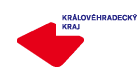 Služby sociální prevence
Celkový problém pro rok 2012 tedy činí cca Kč 40 mil.
Odhadujeme že z prostředků EU lze získat cca 13 mil. Kč
Obce snížily podporu o 10 mil. Kč
Služby by měly požádat na rok 2012 o dotace MPSV
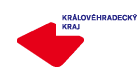 Posílení účasti obcí a poskytovatelů sociálních služeb při formulaci návrhů dotací
Posílení zpětné vazby poskytovatelům k podobě služeb.
Posílení věcného kritéria při financování sociálních služeb.
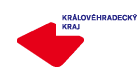 Projednávání dotací
Řídící skupina – PO3 a KHK – připravuje návrhy dotací
PO3 zabezpečují komunikaci s obcemi a poskytovateli
Chybí zpětná vazba poskytovatelům k podobě služeb
Obtížně lze interpretovat vyšší požadavky než je skutečnost minulého roku (navýšení kapacit, ideální podoba služby dle poskytovatele,….)
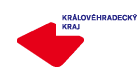 Projednávání dotací
Návrhy budou předloženy poskytovatelům k veřejnému projednávání
Poskytovatelé předloží připomínky k návrhům
Řídící skupina bude rozšířena o obce s rozšířenou působností
Řídící skupina projedná připomínky poskytovatelů a podá návrh na jejich vypořádání
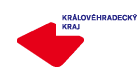 Projednávání dotací
Dotace budou projednány v 7 oblastech Královéhradeckého kraje
Jičín, Hořice, Trutnov, Náchod, Rychnov nad Kněžnou, Hradec Králové, Hradecko

Zahájení – podzim 2011